ממשק נוח לאלגוריתמי אפיגנטיקה
צוות הפרויקט:
:
שחר שמש,סער גולדשטיין,אלעד אסף,גיא אופיר ולידר בר
מטרת הפרויקט:
יצירת מערכת ידידותית ונוחה שתתממשק עם אלגוריתמים יחודיים - שיעשו שימוש במידע גנטי ו- AI כדי לנתח וללמוד על המאפיינים האפיגנטיים של מצבים ביולוגיים ורפואיים.
המערכת תציג פלט בצורה גרפית נוחה למשתמש, תספק שירות מאובטח אשר יסופק אך ורק לבעלי גישה שייקבעו מראש.
טכנולוגיה:
המערכת תפותח בשיטת client-serverClient – JS, HTML, CSSServer – python flask
אופן השימוש במערכת:
התחברות
בחירת קבוצות
בחירת פילטרים
בחירת אלגוריתמים
הצגת דוחות
מסך התחברות:
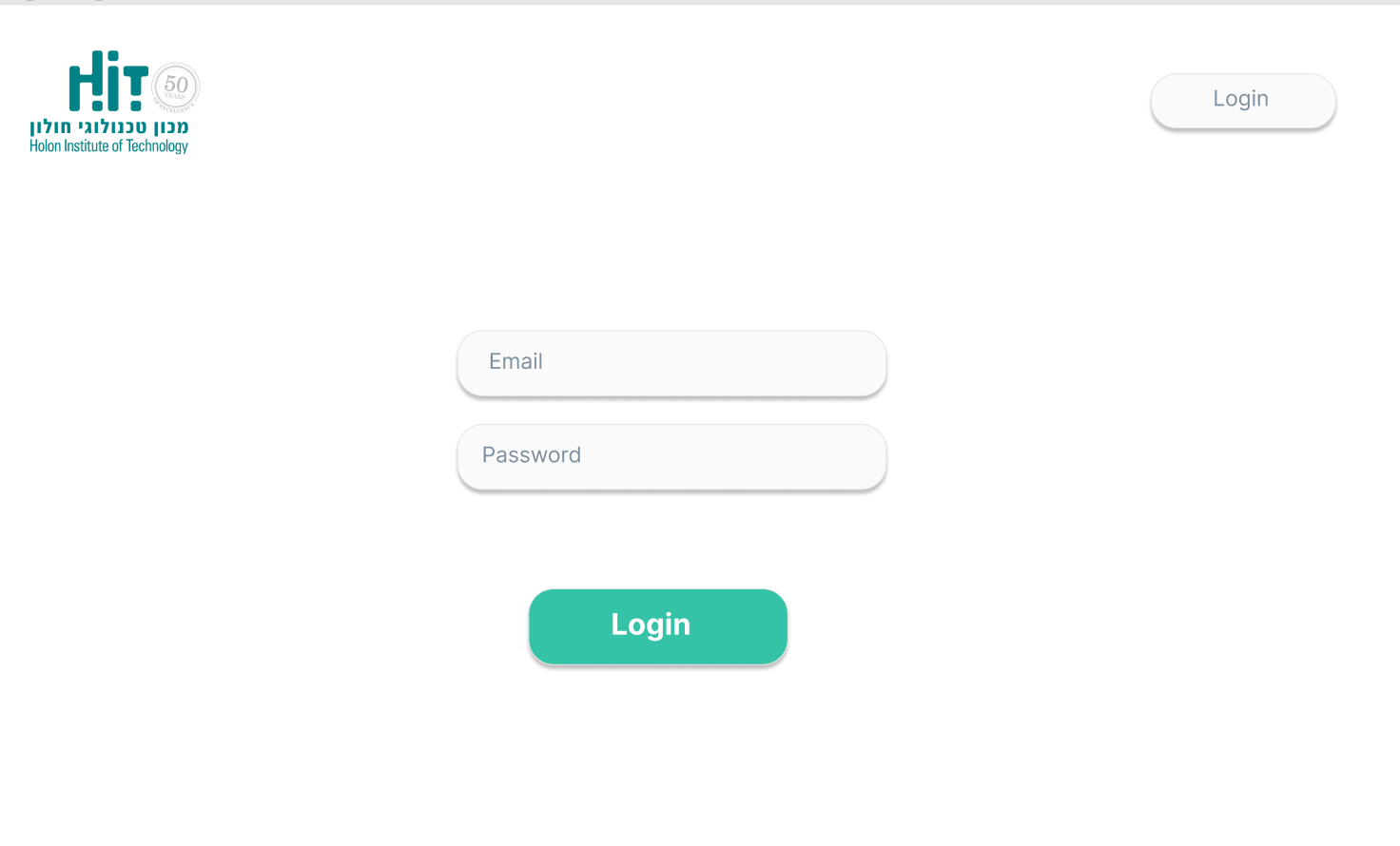 מסך בחירת קבוצות:
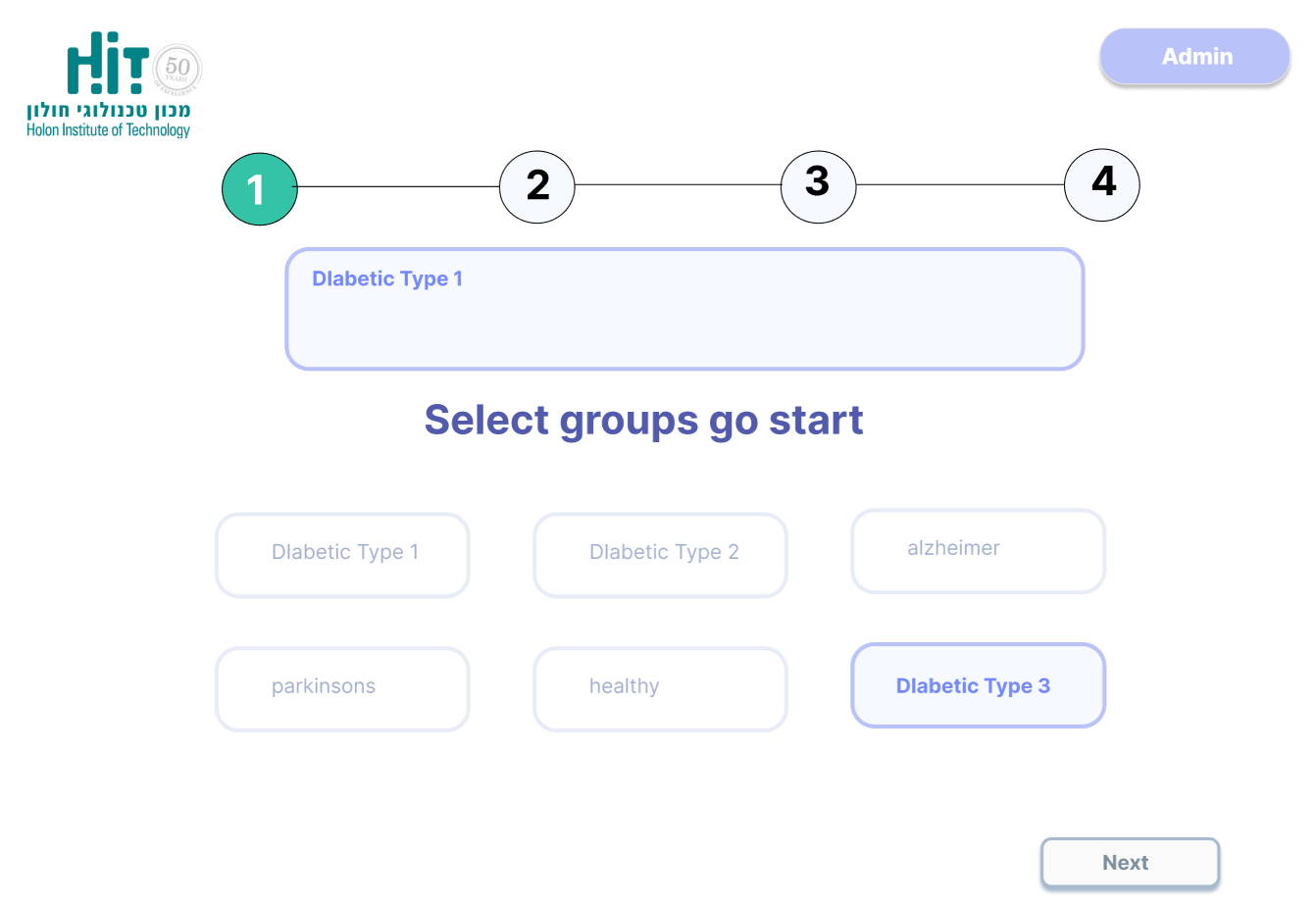 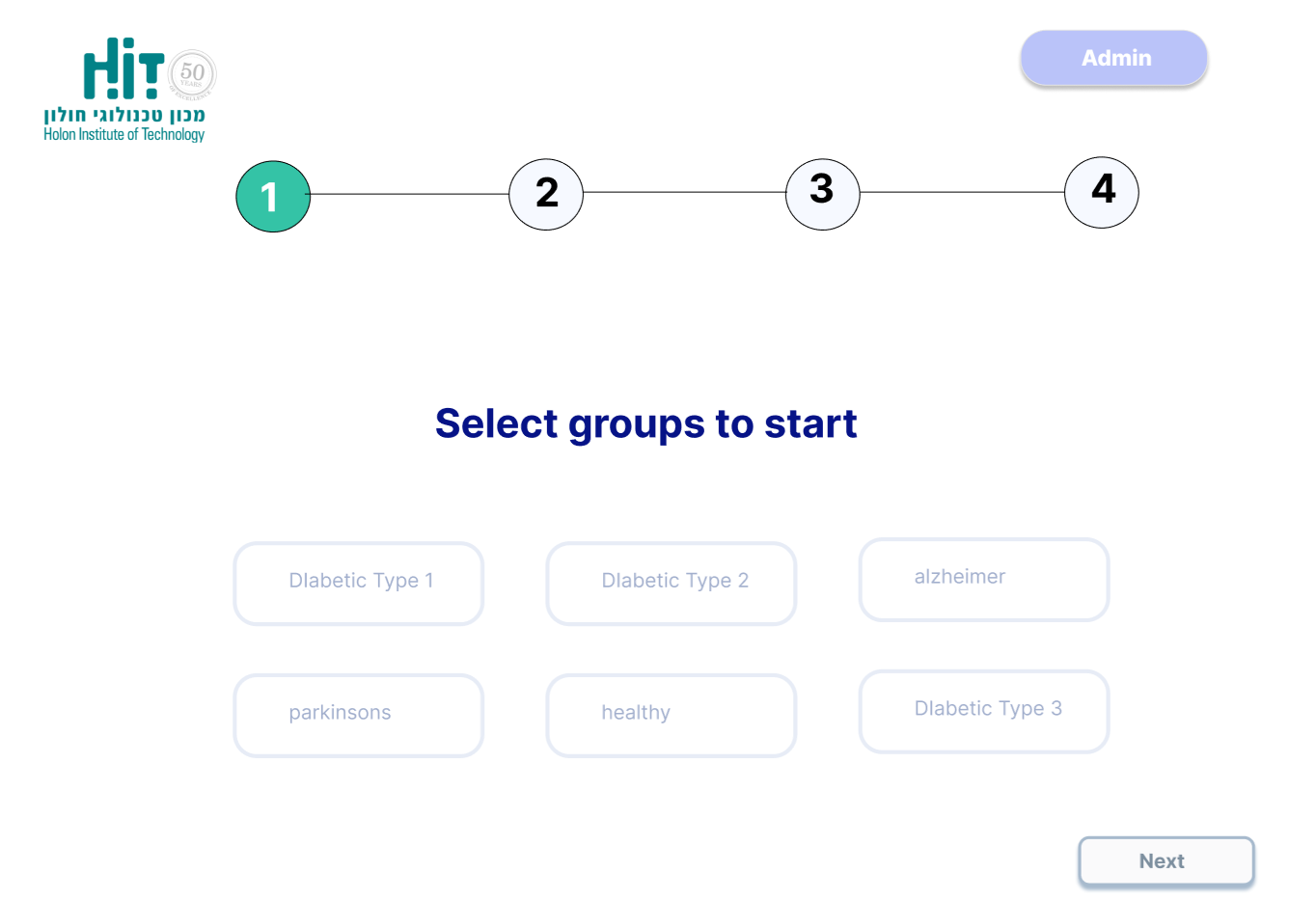 מסך בחירת פילטרים :
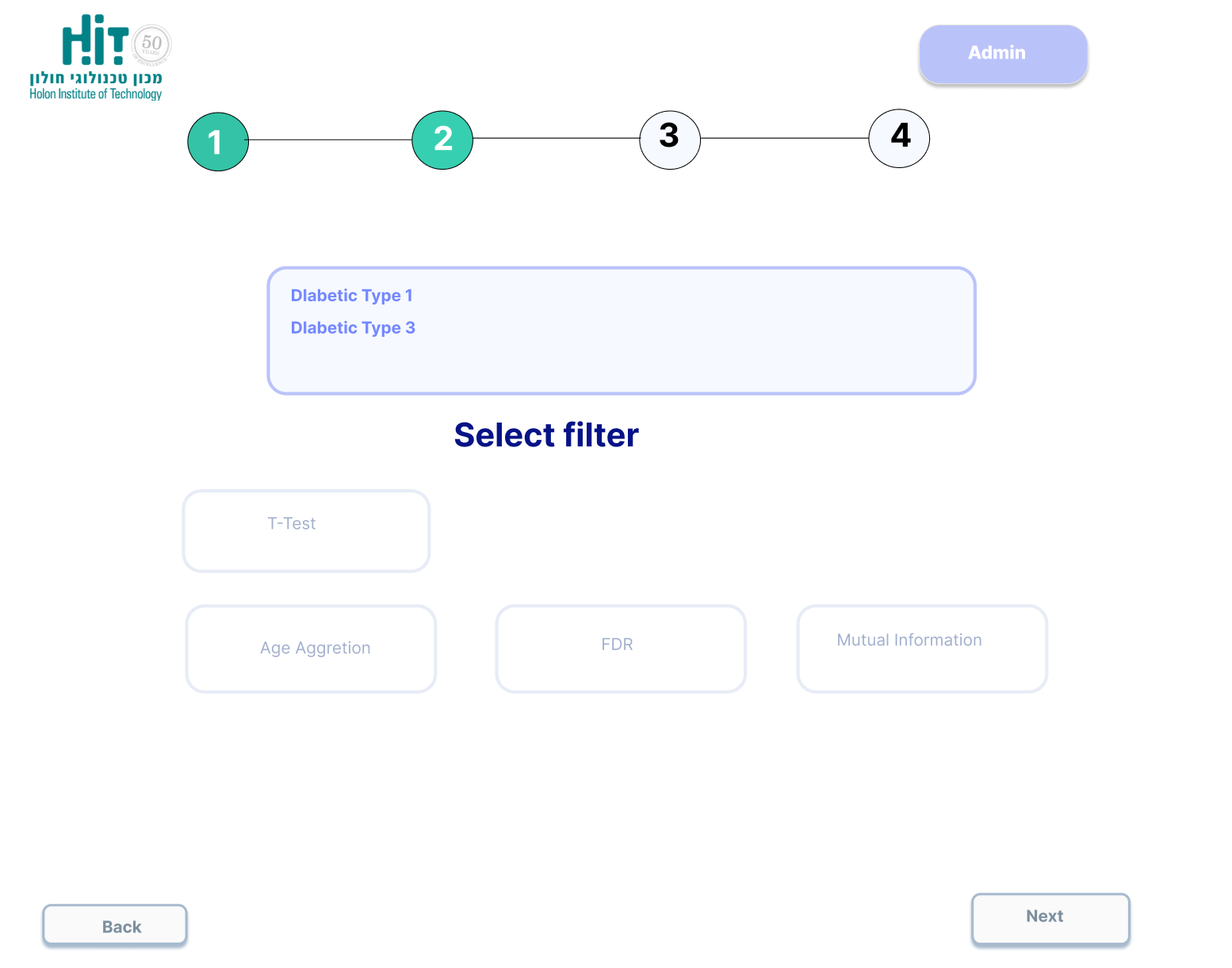 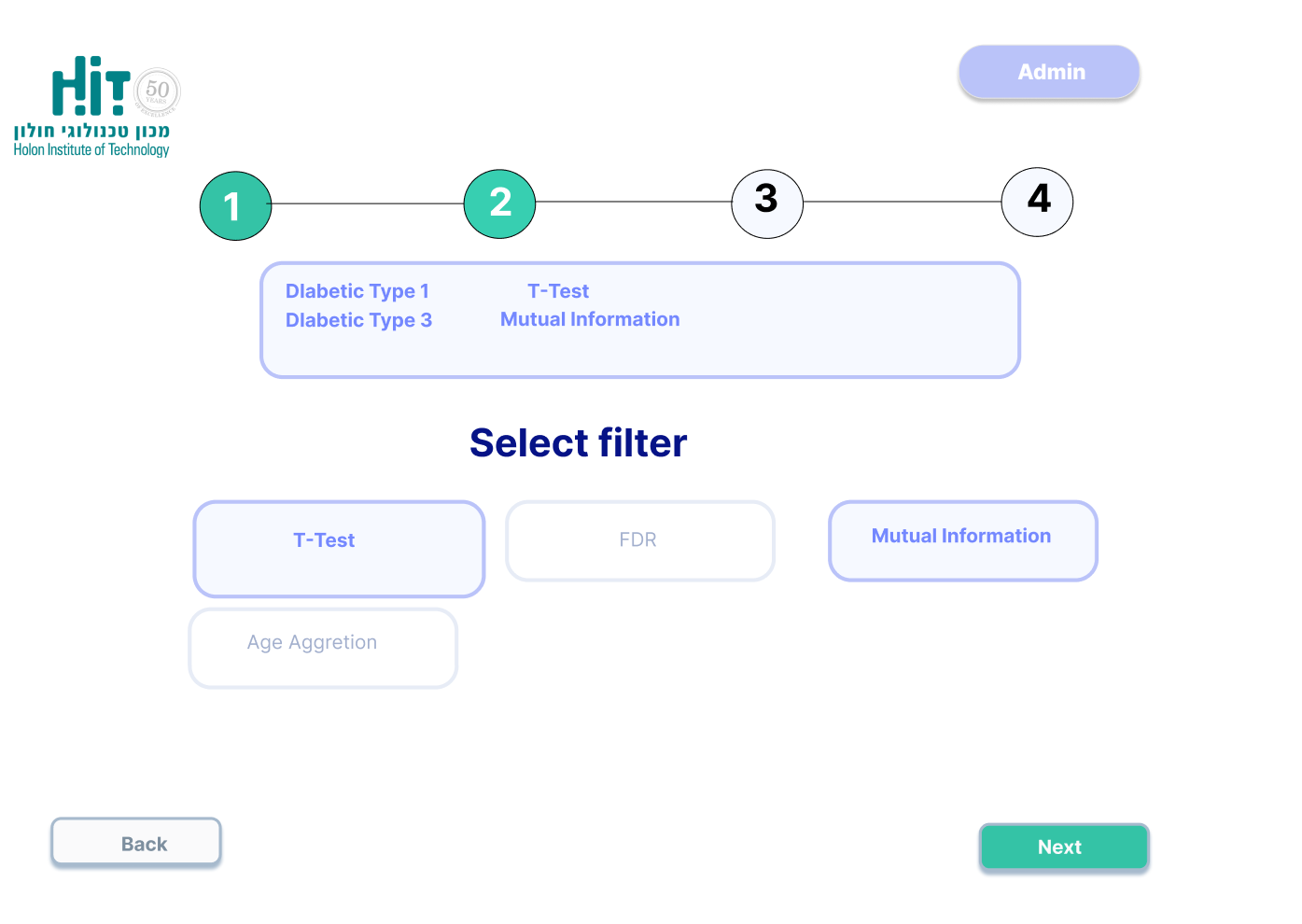 מסך בחירת אלגוריתמים :
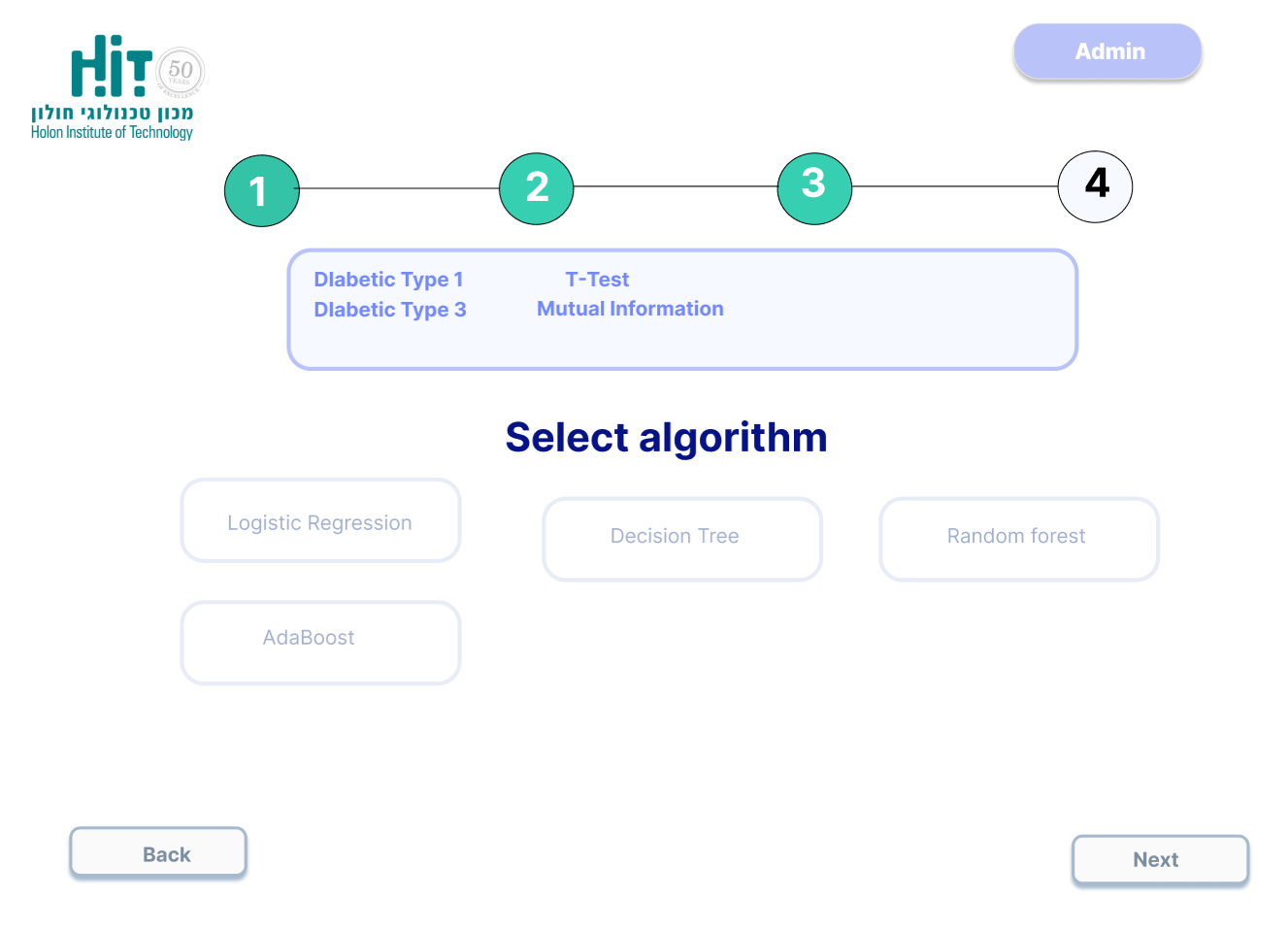 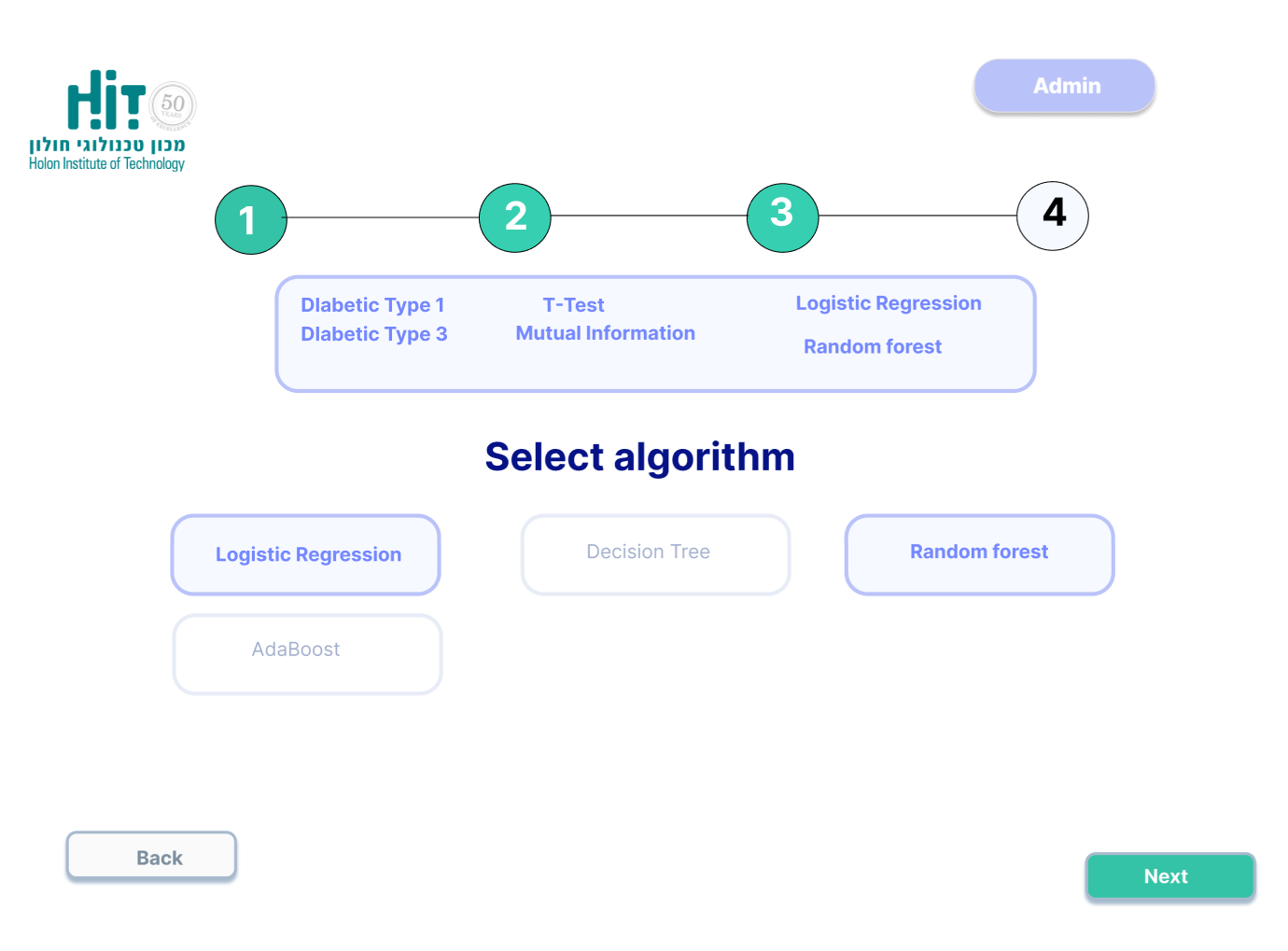 מסך סיום ושליחה ליצירת דוחות:
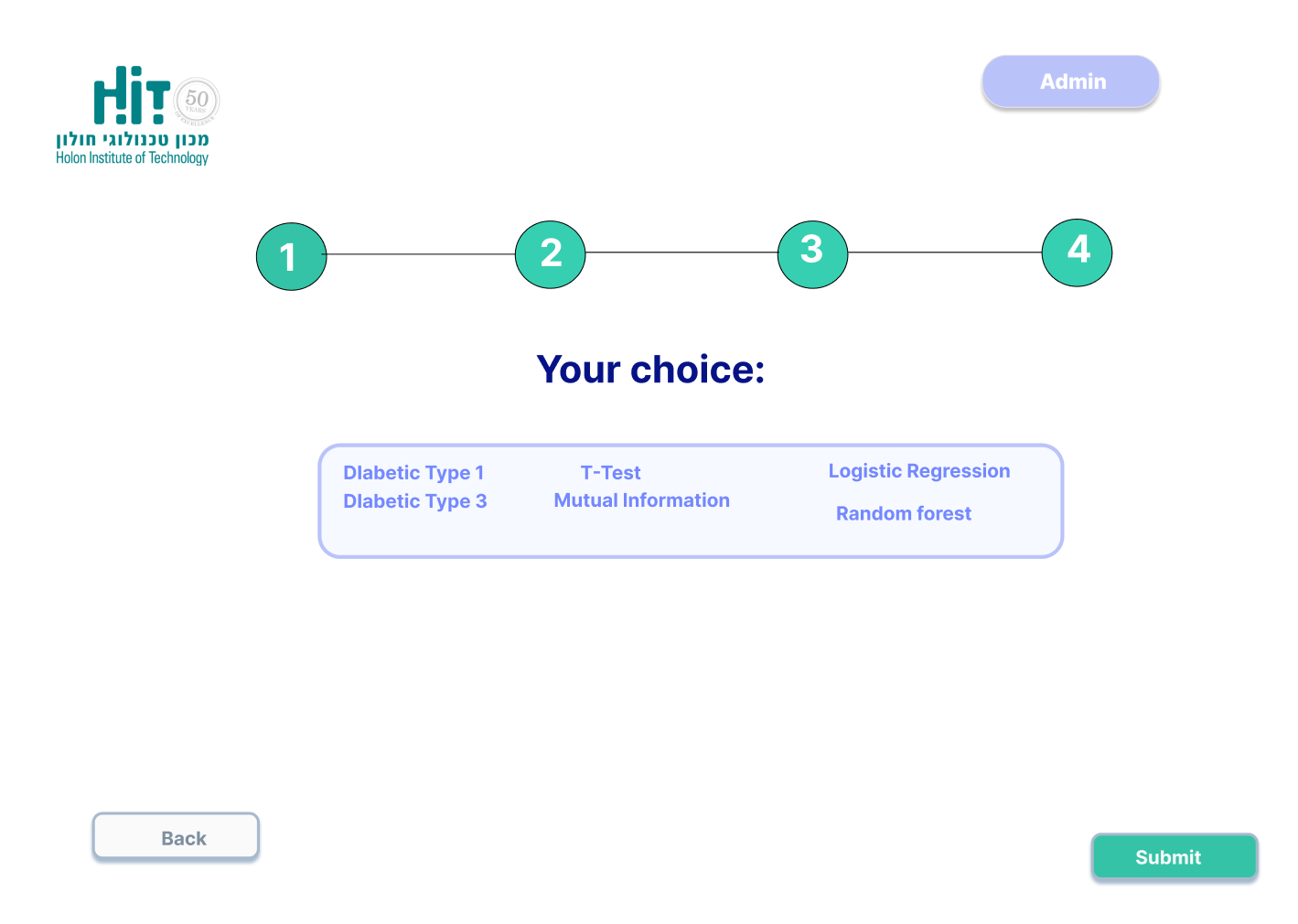